Профилактика асоциального поведения.
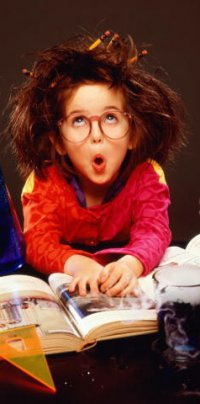 Поведение – это зеркало, в котором каждый показывает свой лик   
И.В. Гёте
Кризис подросткового возраста
«Переходный», «трудный», «критический» – так зачастую называют подростковый возраст. Подростковый возраст - это тот период в жизни, когда детство уже почти закончилось, а взрослая жизнь еще не началась. И именно этот момент перехода по шаткому мосту от детства к взрослости является самым важным временем и самым сложным.
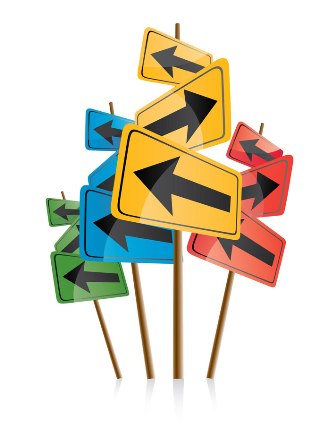 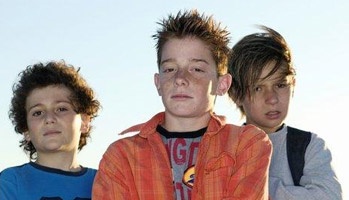 Психологические основы подросткового возраста
Пути протекания кризиса
«Кризис зависимости»
«Кризис независимости»
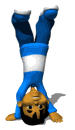 Возврат к детским интересам и формам поведения 
Несамостоятельность 
Инфантильность в суждениях и поступках 
Подчинение мнению большинства 
Стремление быть «как все»
Негативизм 
Упрямство 
Грубость 
Стремление во всем поступать по-своему 
Противостояние авторитетам
Ревностное отношение к личному пространству
Асоциальное поведение подростка и его профилактика.
В связи с появлением потребности в признании, с изменением общественного статуса и повышенных требований со стороны взрослых, ввиду психологического отдаления подростков от семьи и школы, усиливается влияние сверстников.
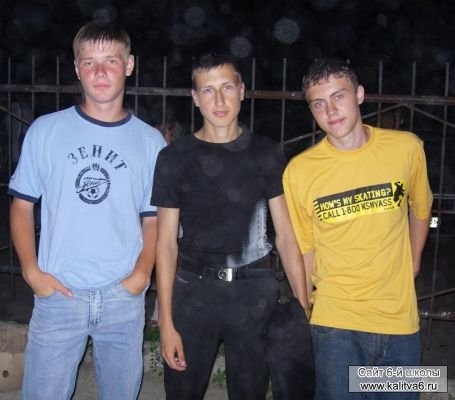 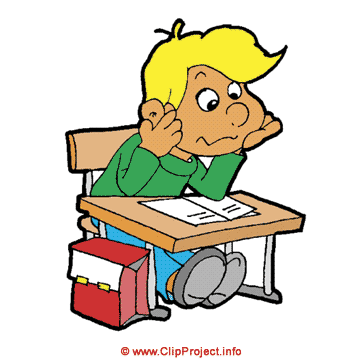 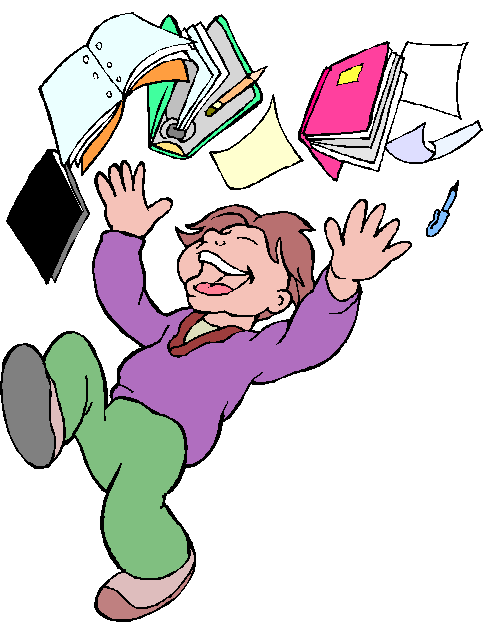 Группы причин отклонений в поведении
Социально – педагогическая запущенность (пробелы воспитания)
Отсутствие условий для самовыражения
(незанятость полезными делами, отсутствие позитивных и значимых социальных и личных жизненных целей и планов)
Глубокий психический дискомфорт (неблагополучие в семье, систематические неуспехи, не сложившиеся взаимоотношения.
Отклонения в состоянии психического и физического здоровья и развития (возрастные кризисы, причины физиологического и психоневрологического свойства)
Безнадзорность 
(отрицательное влияние окружающей среды и развивающейся на этой основе негативное поведение
Поведение
Девиантное 
 (нарушение существующих норм и правил поведения, в семье, школе)
Делинквентное (повторяющиеся асоциальные проступки, которые складываются в определённое поведение, нарушающее правовые нормы
Криминальное
противоправный проступок, подлежащий уголовной ответственности
Демонстрация, агрессия, вызов, отклонения в учебе, уходы из дома, бродяжничество, пьянство и алкоголизм, ранняя наркотизация, попытки суицида
Оскорбления, побои, поджоги, садистские действия, мелкие кражи, вымогательство, распространение и продажа наркотиков
Кем быть, каким быть
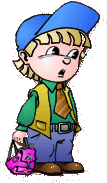 Развитие самостоятельности
Самовоспитание
Здоровый образ жизни
Ликвидация пробелов в знаниях
Организация своего свободного времени
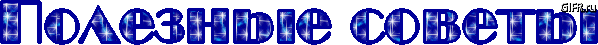 Я И ТЕХНИКУМ

Большую часть своего времени мы проводим в техникуме. От того, какие отношения у нас будут складываться с одногруппниками, старшекурсниками, учителями, насколько мы будем прилежны в учении, дисциплинированы, зависит реализация нашего права на образование, значит, и наша будущая жизнь.
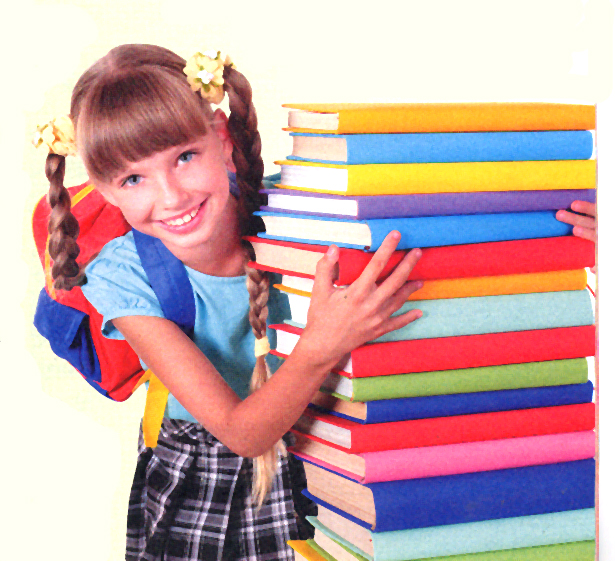 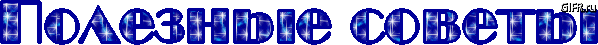 Обязательно планируйте свою жизнь хотя бы на год вперёд – а лучше на десять, и планку ставьте высоко. 
Постарайтесь быть толерантным человеком (терпимым). Постоянно учитесь чему-то новому.Вот если всё это делать, то жизнь, как правило, становится интересной.
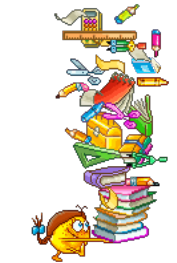 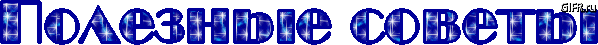 Многие свои недостатки объясняют собственной ленью. Так вот, запомните: ленивых людей нет – есть неувлечённые и неорганизованные. А ещё есть бездельники.
    Надо жить радостно, жить по принципу «Человек – это возможность, жизнь – это творчество»
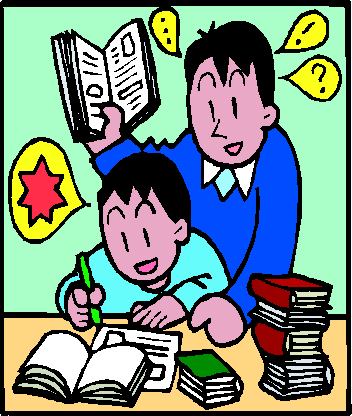 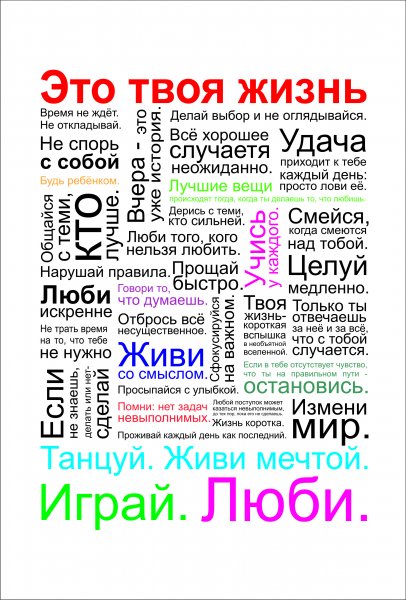 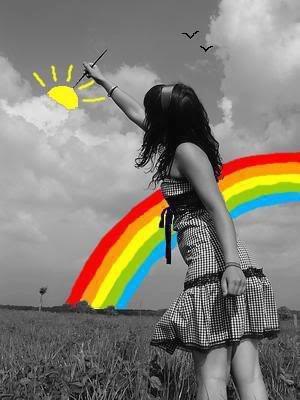 Спасибо за внимание!